AML Tuesday’s Session #19 on:
TFS Regulation, Supervision, Guidance and Webpage

13 June 2023
Agenda
© Financial Transparency Advisors
TFS Regulation
© Financial Transparency Advisors
What are Sanctions?
Range of sanctions regimes (many countries subject to sanctions)
Range of different targeted sanction measures in each regime (i.e. focused sanctions)
travel bans
asset freezes
arms embargoes
sectorial sanctions
WMD-related goods and materials
Role of Sanctions Committees and experts
UN website (www.un.org) contains details for each regime
Today, there are 14 ongoing sanctions regimes
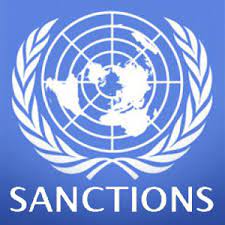 [Speaker Notes: What are UN Sanctions? They can be described as a crucial tool used by the members of the United Nations to maintain international peace and security. 
UN sanctions are often referred to as diplomatic decisions members states enforce against states, entities, or individuals suspected of engaging in illegal activities that might harm national security interests, peace, and international law. 
The use of sanctions is often preferred, as they can be seen as a non-military approach to address threats to international peace and security. Their aim is to really encourage a change in behavior or to constrain their ability to carry out harmful activities.

International sanctions typically involve the imposition of special restrictions on cultural, economic, trading, and diplomatic relationships with a particular target. They may involve freezing assets, travel bans, and trade prohibitions on certain economic sectors, among other measures.

To oversee the implementation and effects of sanctions regimes, the United Nations Security Council establishes Sanctions Committees. These committees  also play a significant role in the global sanctions frameworks because they examine requests for exemption and authorize imports of relief supplies of a humanitarian nature on a general or case-by-case basis. 

All of the currently active sanctions regimes, their scope, and the idividuals listed on them are publicly available under the UN website.]
Implementing Targeted Financial Sanctions
UN Sanctions Regimes require transposition into national laws. They are not directly applicable.
In Monaco, UN Sanctions Regimes are applicable according to Article 1 of the Sovereign Ordinance n° 8.664 of May 26, 2021 and Article 1 of the Ministerial Decision n° 2021-1 of June 4, 2021.
Regional Measures -  see for example the European Union, which implements UN Sanctions Regimes mostly through centralized EU legislation that directly applies in all EU countries
National Measures – see for example OFAC, which is a national US implementation mechanisms for UN Sanctions and US issues foreign sanctions. It is and remains a US national legislation that generally has no direct application to other jurisdictions.
Integration of UN Sanctions in international standards on AML/CFT – FATF has integrated some aspects of some UN Sanctions regimes into the FATF standards and through this mechanism monitors compliance and actual application by countries.
[Speaker Notes: For the purpose of implementing TFS, UN sanctions regimes are not directly applicable to UN member states. As such they require a transposition into national laws.
There are natural and reginoal measures countries can take to fulfill this transposition.
However, at the end of the day the implementation of TFS forms part of the FATF’s international standards on AML/CFT. What this means is that countries get monitored and assessed on their compliance with their implementation of TFS.]
MER Findings
Recommendation 6: Partially Compliant
measures are inadequate to guarantee implementation of TFS without delay
lack of provisions to guarantee publication of ministerial decisions
Recommendation 7: Partially Compliant
measures are inadequate to guarantee implementation of TFS without delay
lack of provisions to guarantee publication of ministerial decisions
Negative impact on ramifications for the maintaining of freezing measures linked to proliferation.
MER Findings (cont’d)
TFS Regulation
Sovereign Ordinance Nr. 8.664 from May 26, 2021
Latest Version Publicly Available (here)
Regulates the implementation of TF-related and PF-related TFS in Monaco
Prime Ministerial Decision No. 2021-1 of 4 June 2021
Key Factors:
Enables implementation of UNSCRs, EU, and French Designations
Establishes Advisory Committee for Freezing of Funds
Streamlines approach to suggesting designations to relevant UN bodies
Implements UNSCR 1373 requirements
Significant amendments on 11 November 2022 -> due to MER shortcomings
TFS Regulation (cont’d)
Latest amendments include:
New Government of Monaco website dedicated to the freezing of funds and economic resources
Implicit freezing decisions by the Minister of State
Designations of persons and entities by Minister of State are not subject to existence of criminal procedures
Provisions relating to the exchange of information
Restrictive measures adopted by the EU (Russia-Ukraine Conflict)
However, some criteria remained unaddressed…
Advisory Committee membership
UNSCR 1267 specificities
Definitions
CURRENTLY UNDERGOING REVIEW TO INTEGRATE NEW SUGGESTIONS
TFS Supervision
© Financial Transparency Advisors
TFS Supervision in Monaco
TFS-related monitoring of compliance done by SICCFIN, the GPO or the Chairperson of the Bar Association
Frequency limited compared to the total number of regulated professionals 
Barely any follow-up measures on recommendations made by supervisors about shortcomings
General Trends Identified:
All sectors have an adequate understanding of how to fulfil TFS-related obligations (incl. immediate effect of sanctions, obligation to report, consult consolidated national list online)
Large FIs have automated tools for monitoring of asset freezing measures (allow for customer database searches, screening the transactions, generating alerts.
Smaller FIs have semi-automated systems (i.e. screening is triggered by user).
Following the 2021 reform with respect to TFS, very few regulated entities 
     have updated and sent details of their internal procedures to SICCFIN (fewer than 8%).
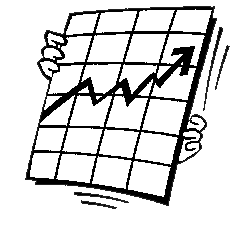 TFS Supervision Next Steps
Supervisory Authorities to review supervisory engagement plans.
TFS Guidance
© Financial Transparency Advisors
TFS Guidance
2 TFS-related guidance documents in Monaco:
SICCFIN (July 2021) 
Chairperson of the Bar Association (October 2021)
Both available online and address the freezing obligations under Monaco’s new TFS Framework
However…
Not circulated to all supervised entities
Content is limited - insufficient information on key aspects of practical implementation of TFS obligations 
Most notable shortcoming: no guidance on adoption of appropriate control arrangements, the scope of checks, the handling of alerts or specific guidance for professionals who do not possess automated screening tools
TFS Guidance Next Steps
Creation of a new all-encompassing document for FIs, DNFBPs, and the general public
Content will focus on:
Providing clarity on TFS Framework
Putting legal text found in SO 8664 into simple, understandable terms
Offer extra information necessary to ensure full implementation of TFS Framework
Reporting template
Hyperlinks to relevant websites
Listing/De-listing Procedures
Issuing Authority: Advisory Committee on the Freezing of Funds and Economic Resources
Also be made available on https://geldefonds.gouv.mc/en for download, 
     once adopted (end of Summer 2023)
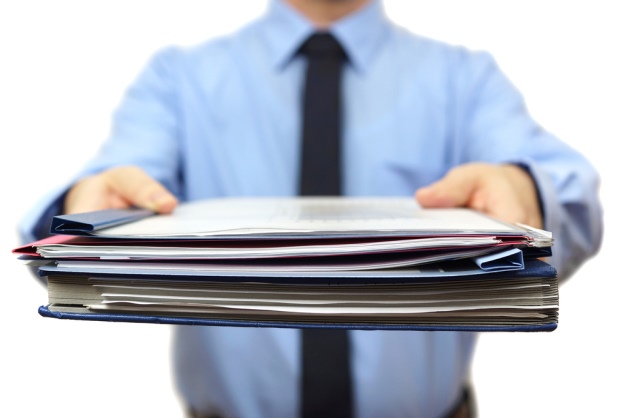 TFS Website
© Financial Transparency Advisors
TFS Website
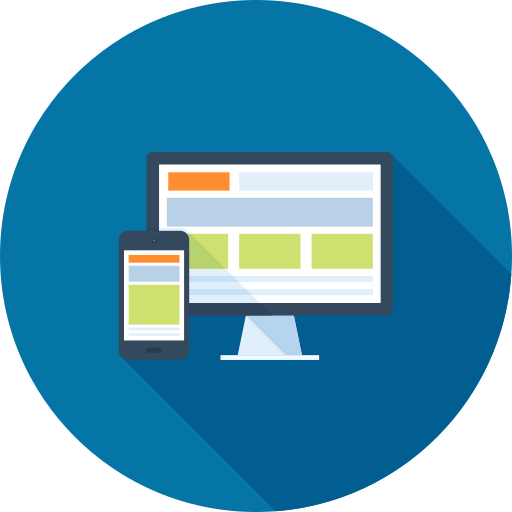 DBT has developed website in late 2022
https://geldefonds.gouv.mc/en	
Purpose:
Offer public access to Monaco’s National List
Provide information on TFS-related procedures
Share relevant legislative texts
Offer an automated subscription service to
TFS Website Next Steps
Significant efforts and resources have gone into further improving the website
Work is ongoing
Main areas that focus is being put on:
Promoting the newsletter subscription further
Improving accessibility to relevant legal texts
Create additional content
TFS Typology Papers
In the next months, the following is targeted:
Offer links to external relevant publications
Sanctions Lists
FATF Publications
UN Publications
Provide supervised entities with TFS-related documents
TFS Guidance
TFS Typology Papers
Reporting Template
FAQs
Update process descriptions (in line with new SO 8.664)
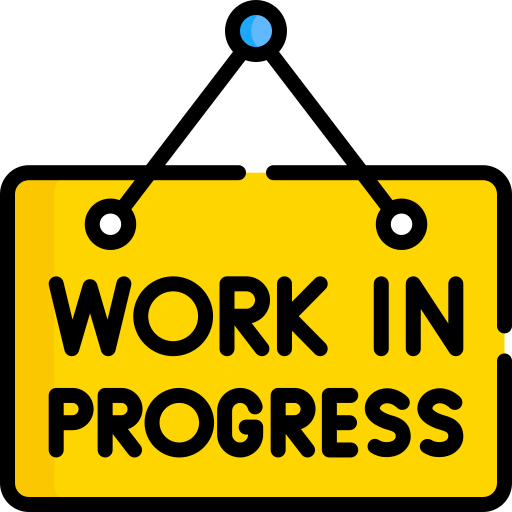 Conclusion
© Financial Transparency Advisors
Next Session: 
27.06.2023

Topic:Financial Information to LEAs’ financial investigations
Thank you for your time
Today’s Host: Jan Bellenghi
Today’s Presenter: Jan Bellenghi